Locating Elements Walk Around
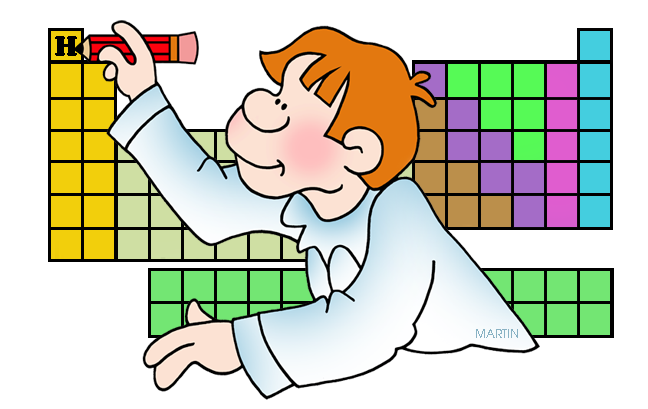 1
How many valence electrons does an atom of Oxygen have?
[Speaker Notes: 6]
2
In what period can you find the element Silver?
[Speaker Notes: 5]
3
How many valence electrons does an atom of Lithium have?
[Speaker Notes: 1]
4
In what period can you find the element Carbon?
[Speaker Notes: 2]
5
[Speaker Notes: As]
6
[Speaker Notes: Ca]
7
[Speaker Notes: C]
8
[Speaker Notes: Cl]
9
[Speaker Notes: Kr]
10
[Speaker Notes: H]